Presentation for Visiting Delegation from ColombiaDecember 1, 2015Melissa San MiguelGrocery Manufacturers Association
About the Grocery Manufacturers Association
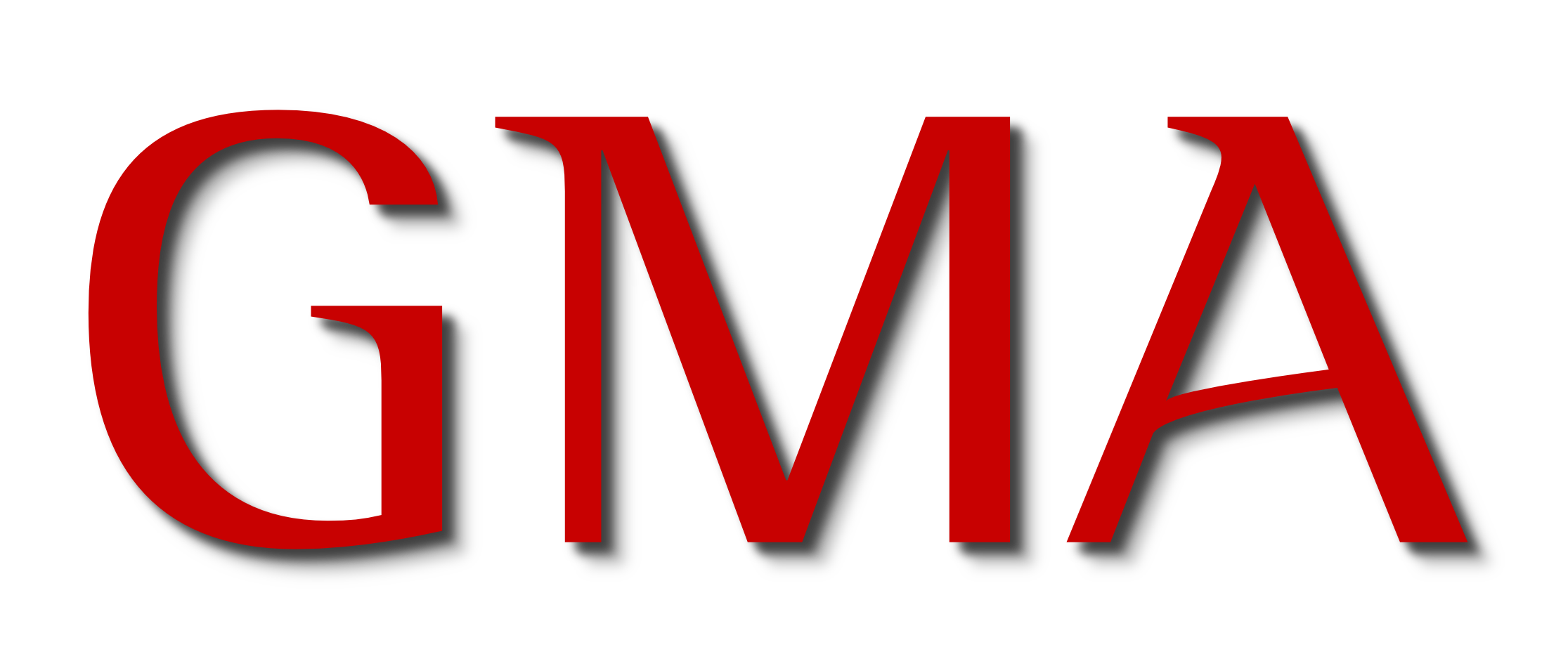 Founded in 1908 and based in Washington, DC, GMA is an active, vocal advocate for its member companies and a trusted source of information about the industry and the products consumers rely on and enjoy every day.  

The association and its member companies are committed to meeting the needs of consumers through product innovation, responsible business practices, and effective public policy solutions developed through a genuine partnership with policymakers and other stakeholders.
GMA Member Companies
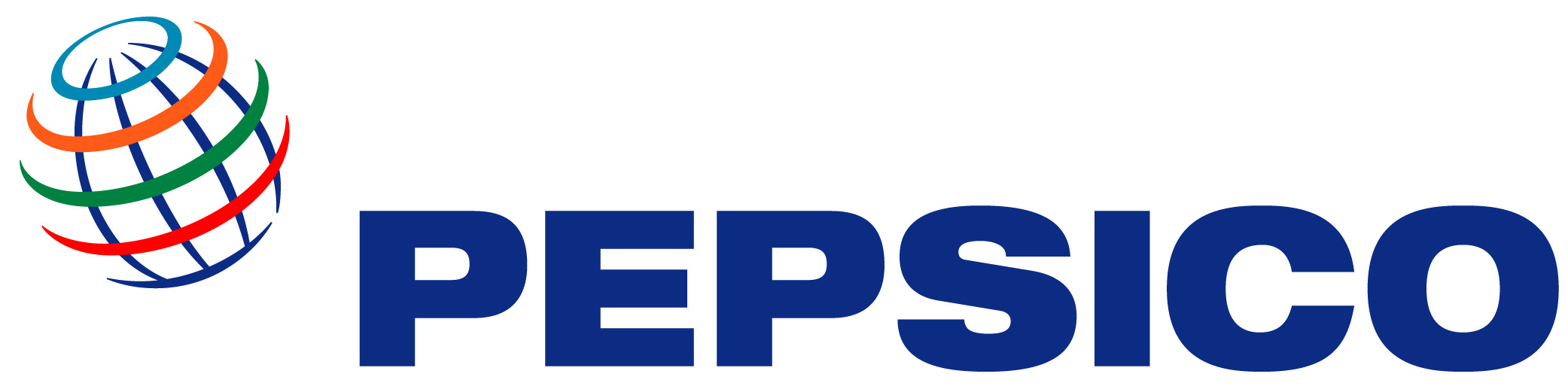 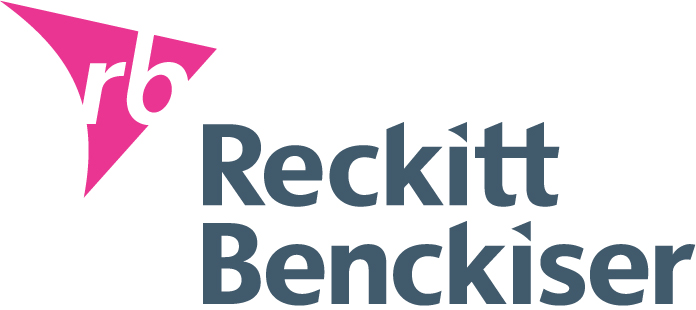 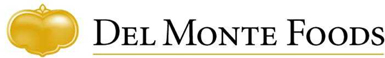 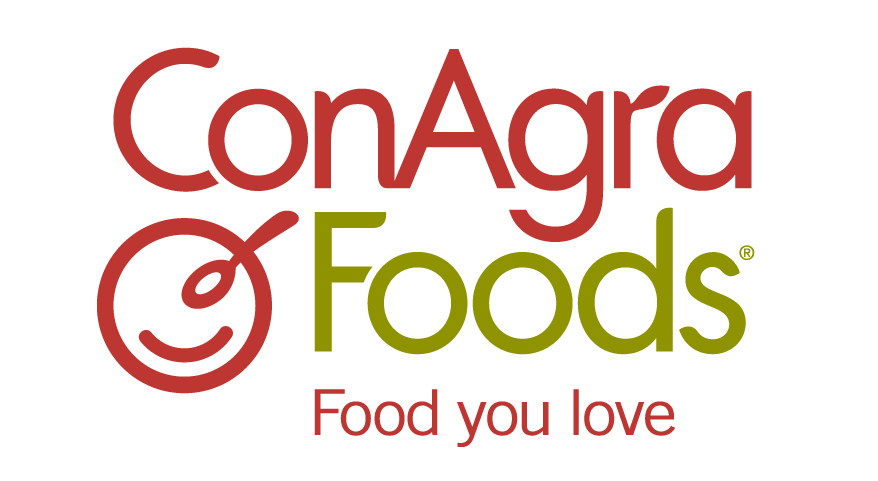 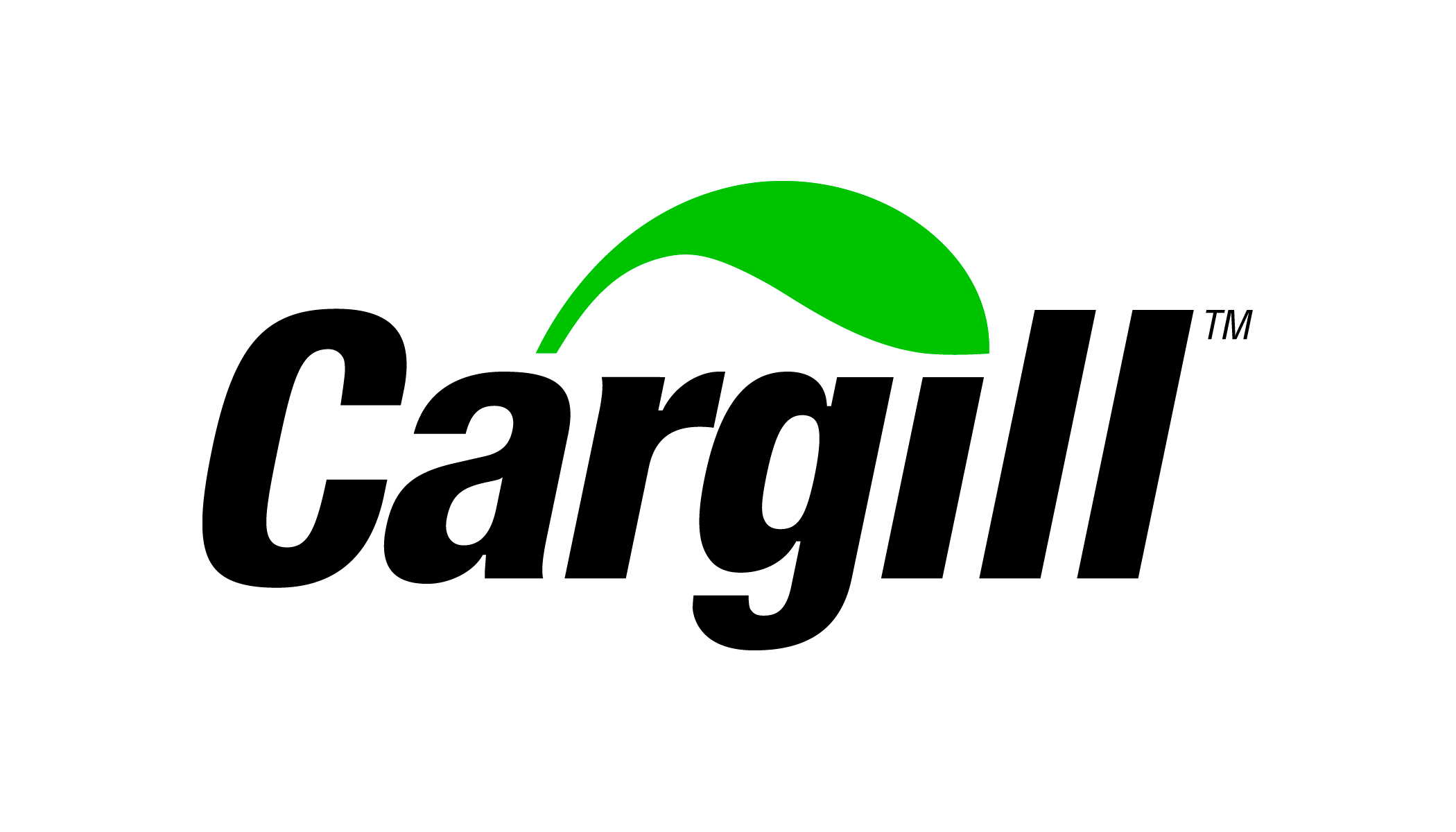 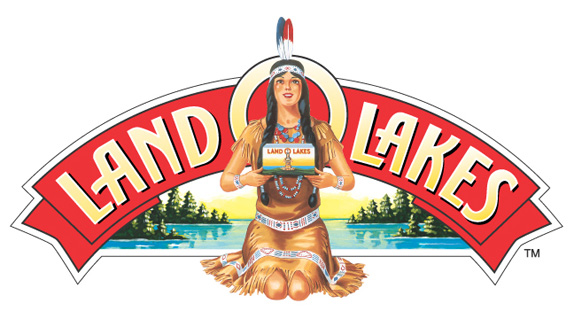 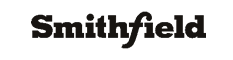 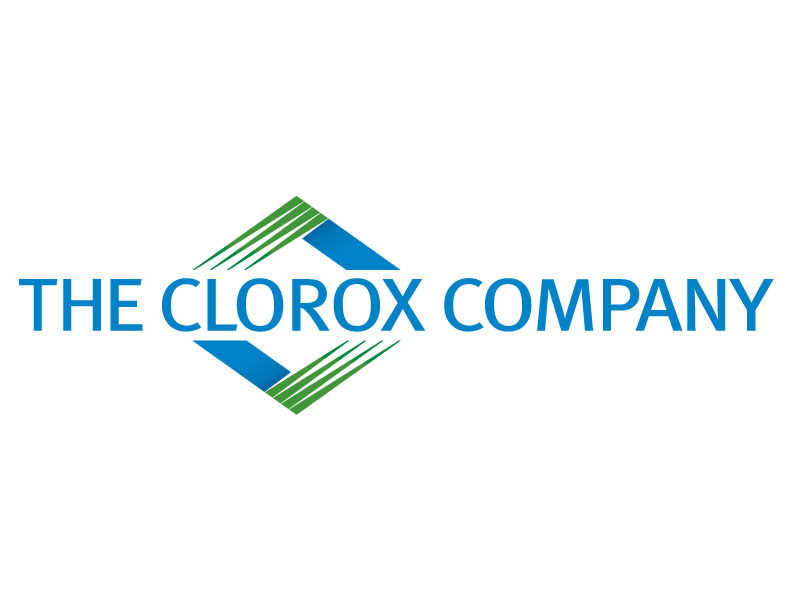 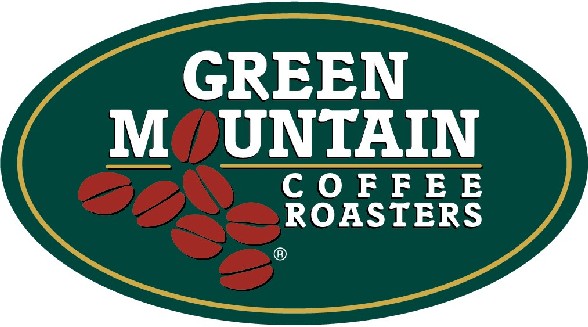 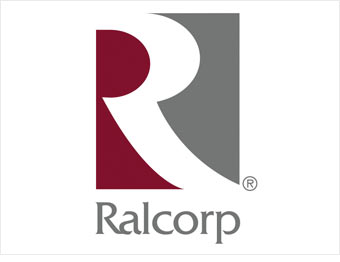 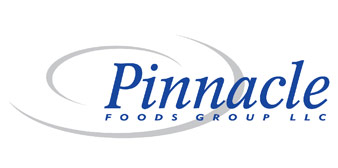 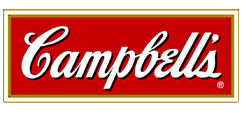 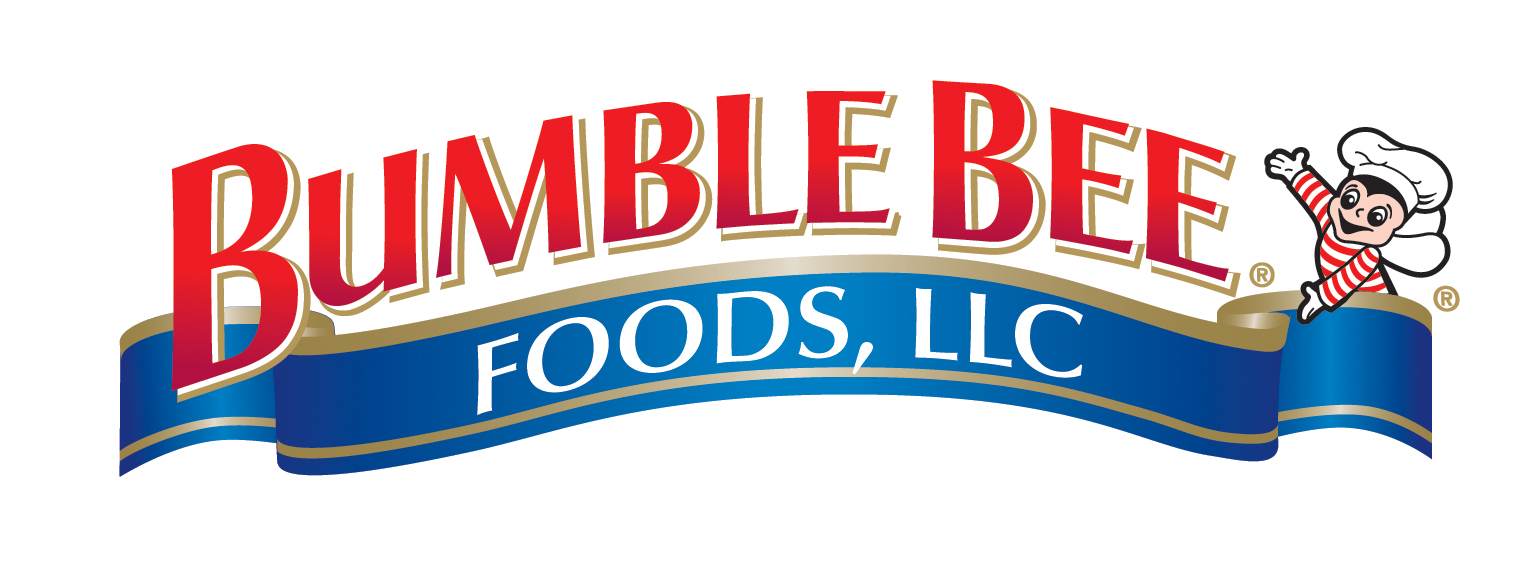 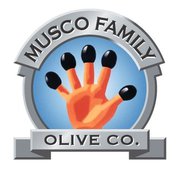 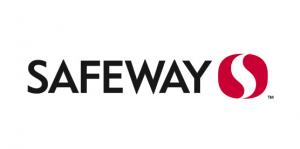 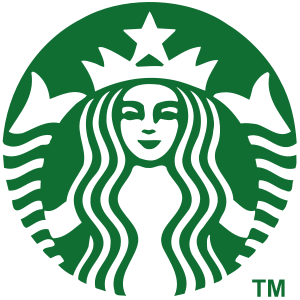 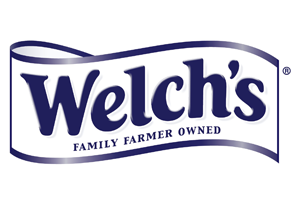 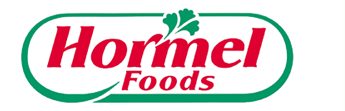 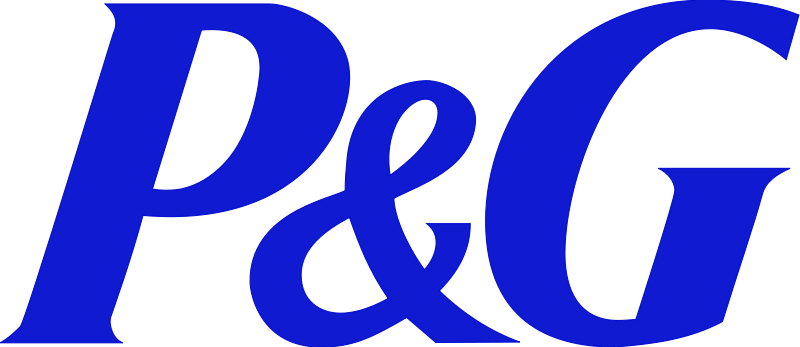 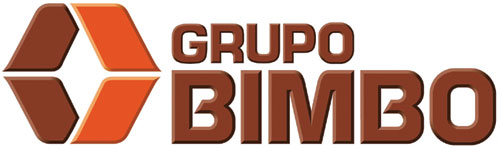 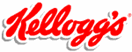 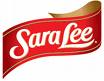 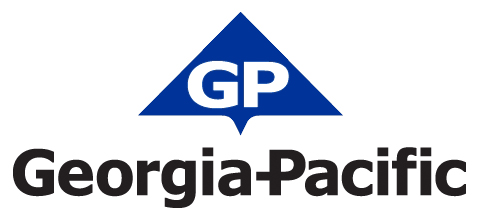 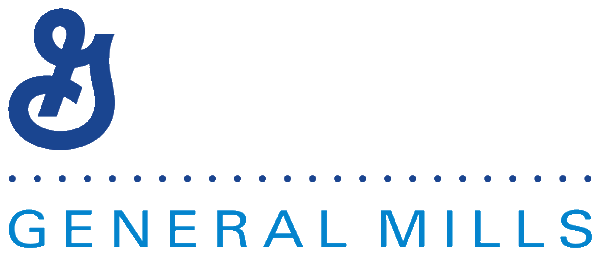 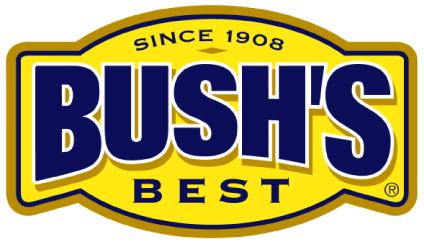 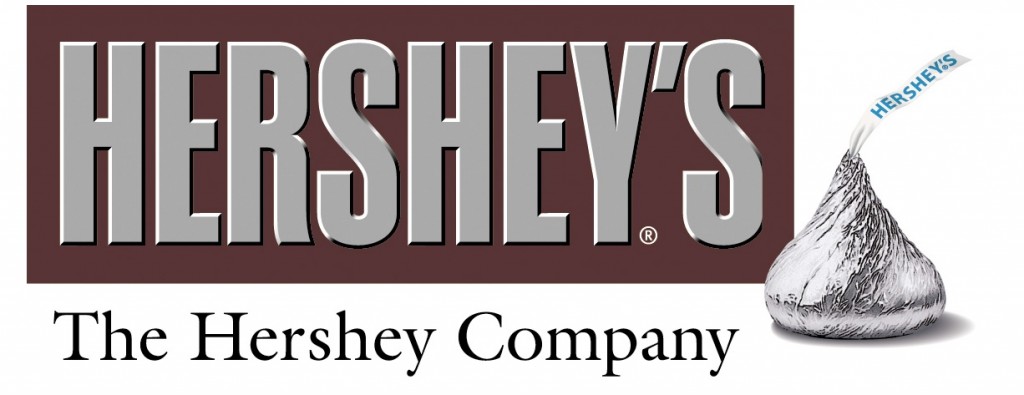 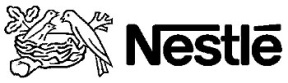 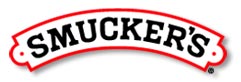 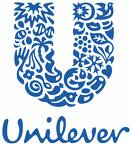 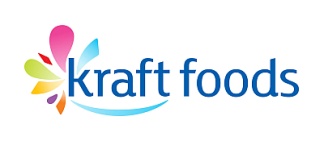 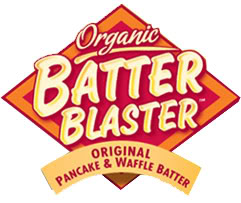 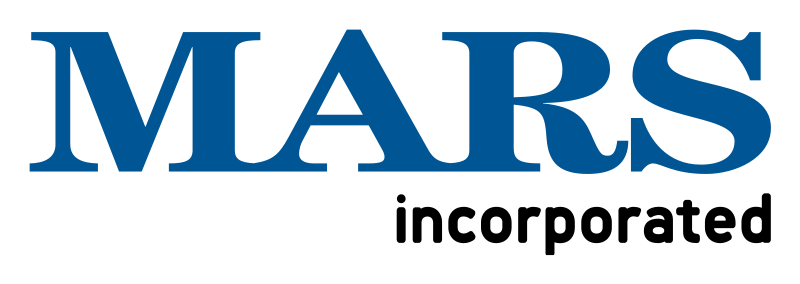 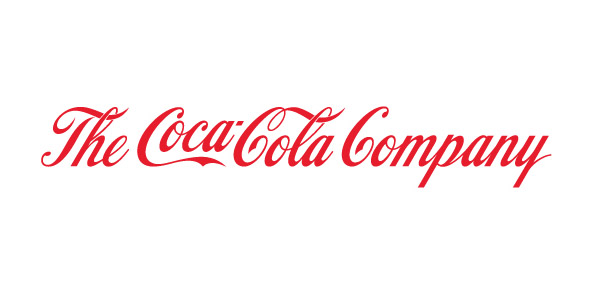 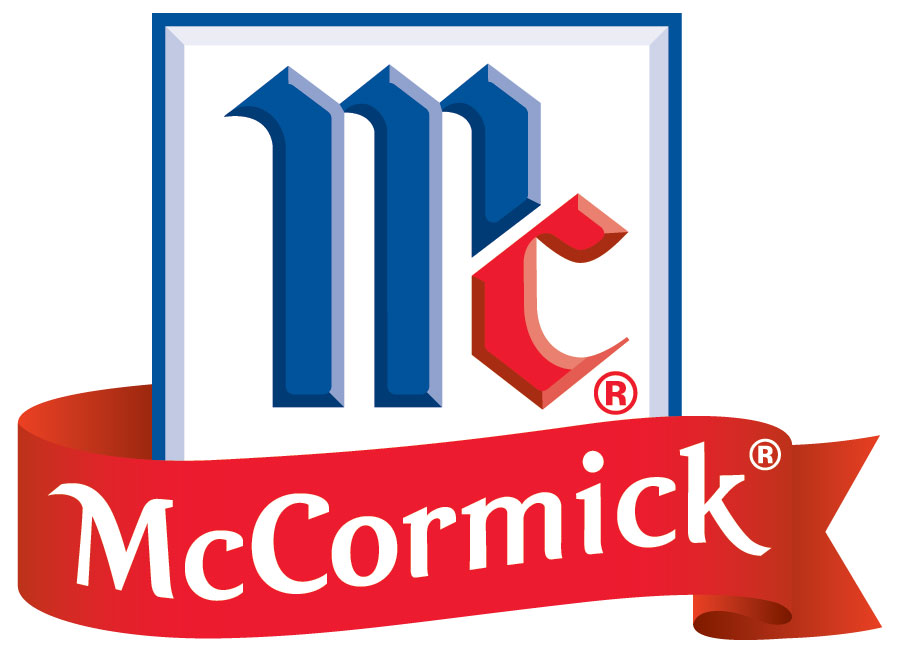 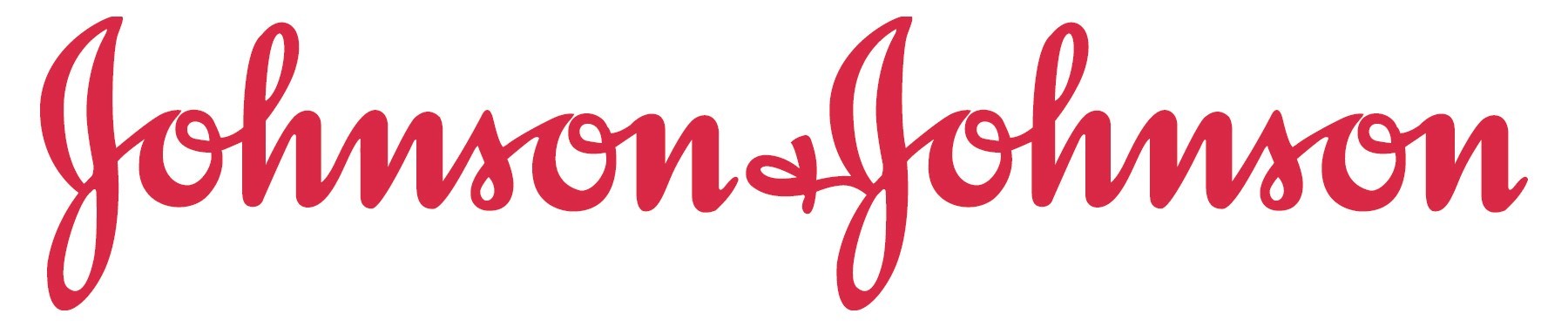 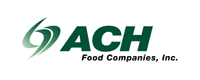 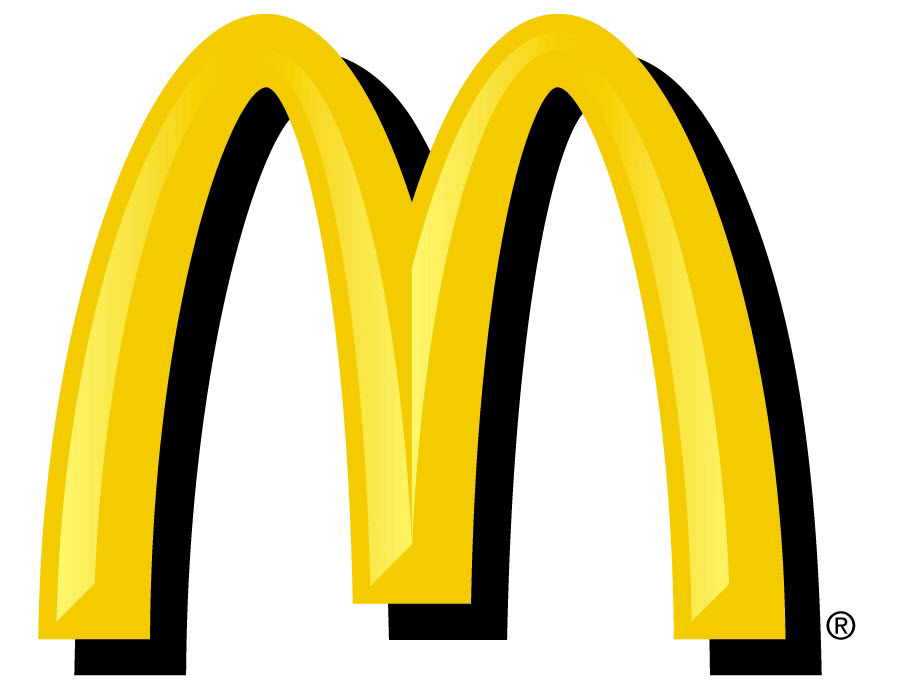 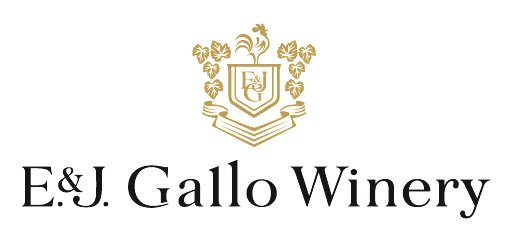 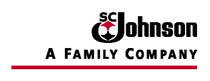 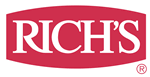 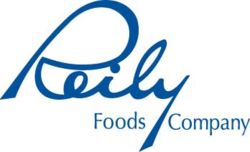 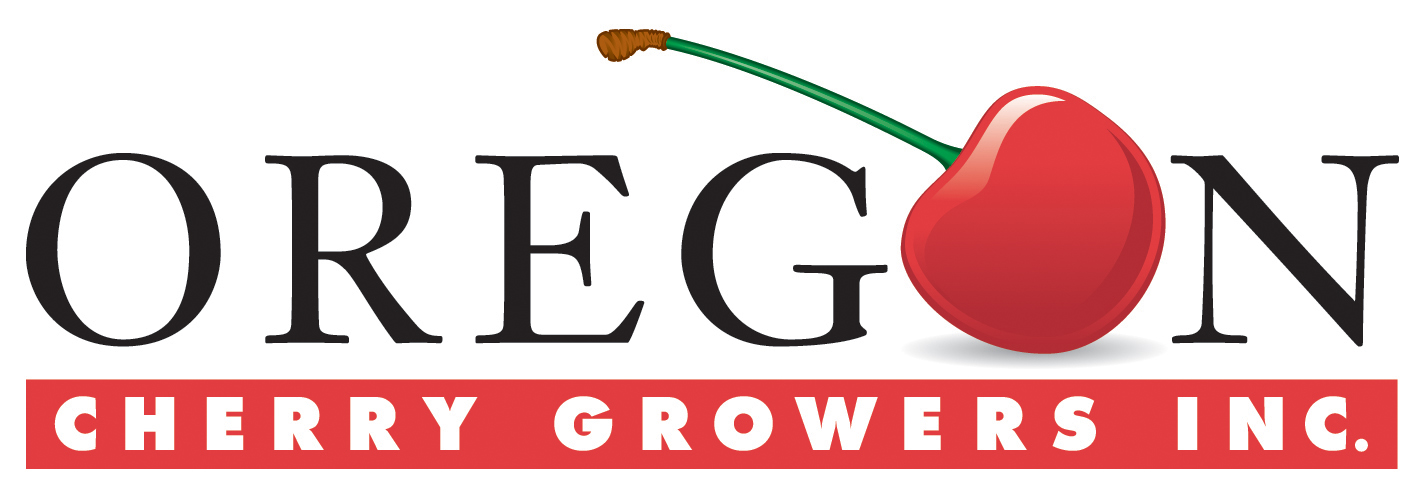 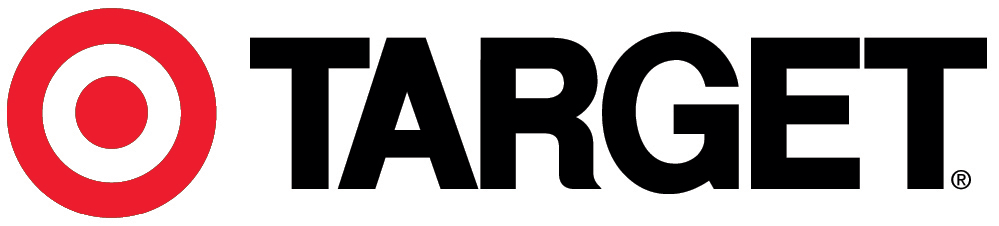 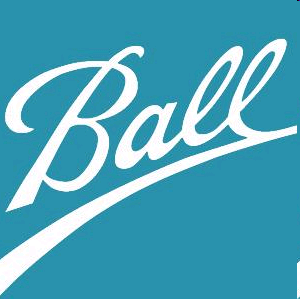 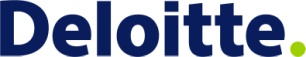 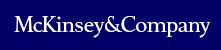 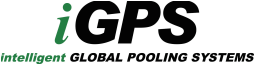 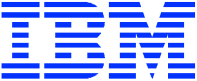 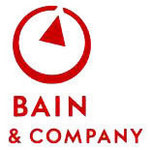 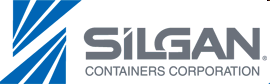 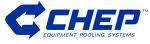 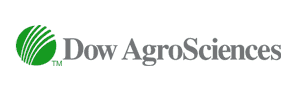 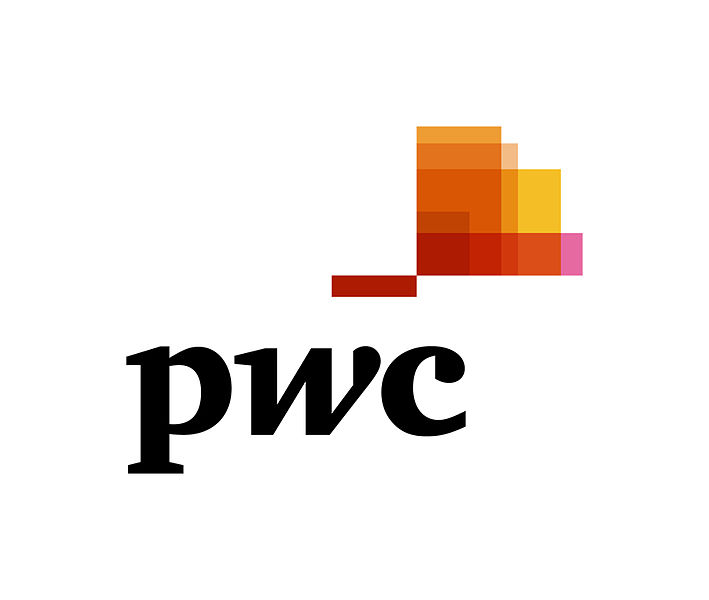 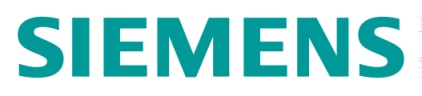 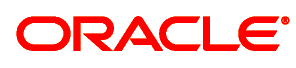 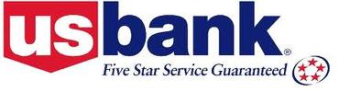 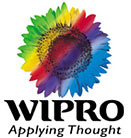 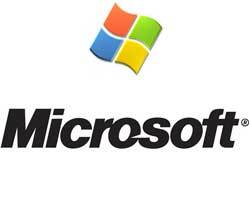 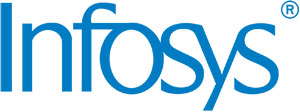 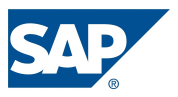 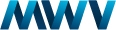 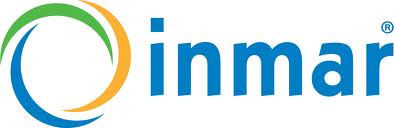 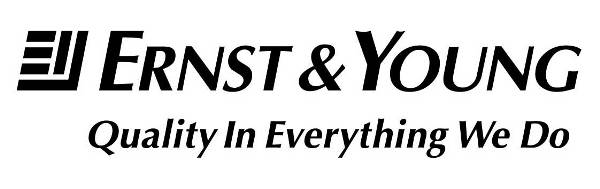 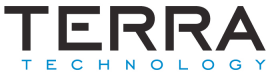 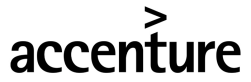 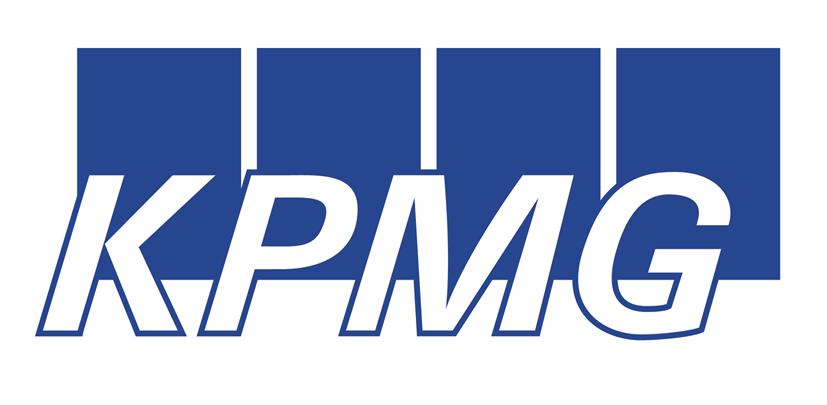 *Represents a sample of GMA members
Grocery Manufacturers Association
Objective: Support a regulatory and commercial environment that enables our members to succeed.
GMA Codex Engagement
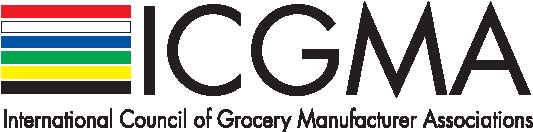 Advance science-based international standards in Codex Alimentarius 
Promoting harmonization within Codex standards and policies, and
Facilitating international trade
ICGMA is accredited as an observer organization at Codex and participates in selected Codex Committees and the Codex Commission
Food Industry Codex Coalition (FICC)
Convenes representatives of over 70 food companies and trade associations from the entire food chain
Meet to discuss agenda items for Codex meetings
Exchange views and consult. including with senior U.S. government officials
Industry Role in Policy Development
Share scientific data and expertise to inform policy positions.

Provide information on the practical business implications of legislation and regulation.

Convey potential impact on trade – including consequences for global value chains.
Colombia’s Resolution 719
GMA submitted comments through the WTO notification process and through the U.S. embassy in Bogota.

We understand the regulation classifies the following foods as “high risk:”
Dairy products, including those that are pasteurized,
Fortified products, including cereals and breads,
Drinks, including bottled waters, carbonated and non-carbonated beverages, and fruit juices.

The scientific basis and risk assessment is not clear and does not appear consistent with international standards.  

To avoid unnecessary disruptions, we welcome Colombia’s recent decision to consider modifications to the regulation, and we request support for strengthened industry-government dialogue on the issue.
Thank you!
Contact Information:

Melissa San Miguel
Director, Global Strategies and Multilateral Affairs
msanmiguel@gmaonline.org
32